Welcome
Rachael Ross, Workforce Lead, Bradford Care Association (representing Yorkshire and the Humber Care Association Alliance)

Kashif Majeed, Director, Aston Brooke Solicitors
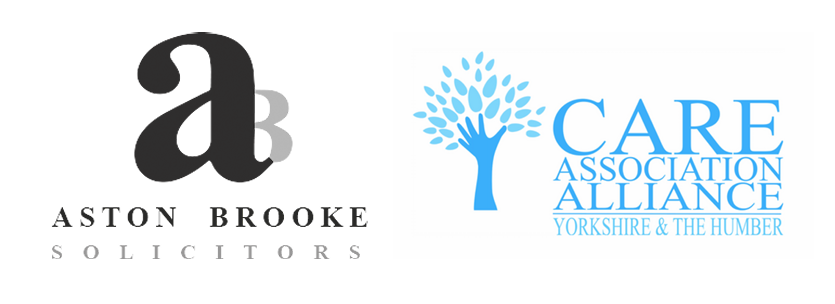 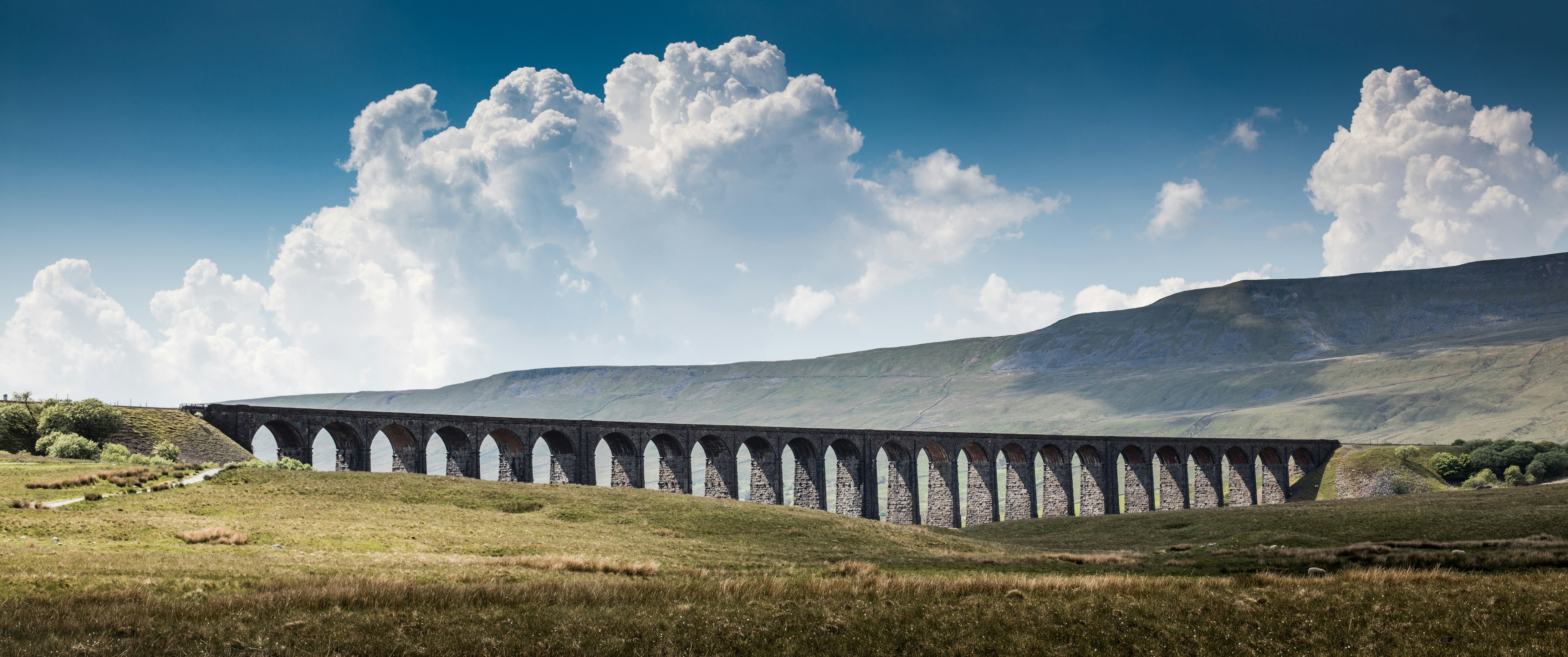 Yorkshire and Humber International Recruitment Project, 2023 to 2026
YH Regional Partnership Steering Group
Abby Hands, YH ADASS

Graham Sefton, LCC (Regional Partnership lead)

Rachael Ross, YHCAA – representing the independent sector voice 

Richard Nicholson, Project Manager, YHIR Regional Partnership

Sarah France-Gorton, NYCC
Year 1 of the government fund
Steering group established Jan 2023
Connectivity to care providers via the Yorkshire and Humber Care Association Alliance
Focus on building capacity, offering 382 bursaries to 104 carefully selected care providers to support employment of care workers, senior care workers and ASC nurses (£1,076,000)
Intended impact: More care workers, extra care hours, and reduced use of agency
Year 2 pivot
Focus: facilitating in-country matching of overseas recruits, displaced by unethical practices or by sponsorship revocation where they are left without employment
4000 + potentially displaced workers in Yorkshire and Humber
Regional inbox and hub, spoke and rim infrastructure established (£694k) to support ‘matching’, including public website, and enabling support. Bursary programme launched (£644,220) to support providers and workers with financial burden
Impact: As of May 2025, 4,959 workers across YH have been contacted by UKVI affected by revocations to date, and 2,152 (43.4%) have sought support, of which 1,449 (67.3%) were in-region and eligible. Of these, 161 people (11.1%) have been employed by ethical care providers in YH, and 126 (8.7%) have discontinued support. Currently supporting 900 workers (changes daily) who are screened and keen for a new sponsor
Year 3 funds now agreed by DHSC
DHSC has confirmed the Fund continues for 3rd year, with an allocation c£1.2m to the region (80% of Year 2 allocation) – so will fund September 2025 to June 2026
The focus for Year 3 continues to be finding alternative sponsorship for displaced workers and improving the capacity of ethical and compliant sponsored employment in the care sector, with bursaries to support workers and care providers
There are new pressures for year 3:
New immigration rules prioritising recruitment of in-country displaced workers
Financial pressures both in increased salaries for overseas workers, and in the available resources in sector, which may result in a reduction of care providers and increase in displaced workers
Existing sponsorship expiring, meaning reapplication at higher rates, and workers being unable to use the ‘20 hours’
Worker visas expiring – no ‘right to remain’ in UK – 14 day notice to leave UK curtailment letter
Increased curtailment letters being sent from 04/25 (giving displaced people 60 days notice to leave the UK)
Increased public interest 
Risk of many more workers losing their sponsorship, and the sector losing access to a necessary workforce
These pressures add further complexity to a key issue within our sector
Contact details for Regional Partnership
If you wish to contact the YH Regional Partnership, please email:

international.recruitment@adassyh.org.uk
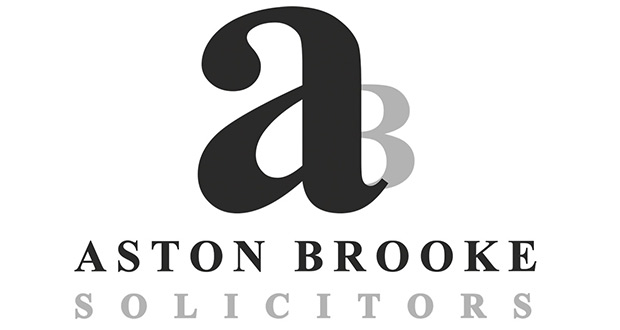 ASTON BROOKE SOLICITORS
UK Immigration Compliance Solicitors
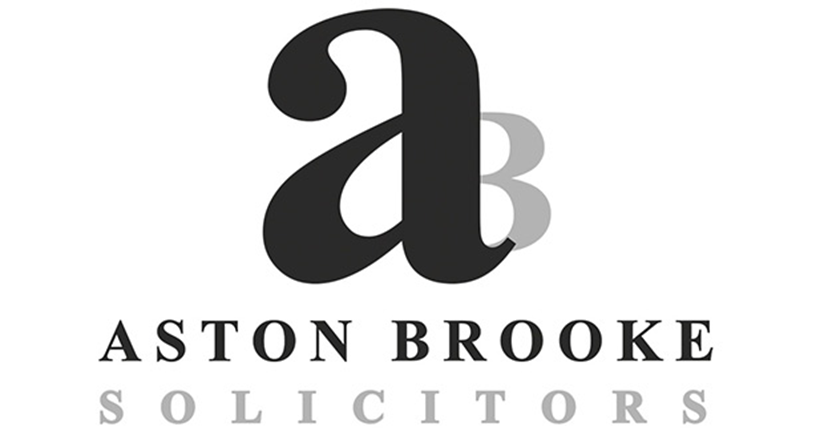 ASTON BROOKE SOLICITORS
Aston Brooke Solicitors, a specialist law firm with extensive experience in Corporate Immigration & Compliance Law. 

The firm is well-placed to support care providers navigating the complexities of UKVI immigration laws and sponsorship compliance. 

Aston Brooke offers an invaluable opportunity for clients to access expert legal guidance, ensuring their ongoing compliance and sustainability in an evolving regulatory landscape.
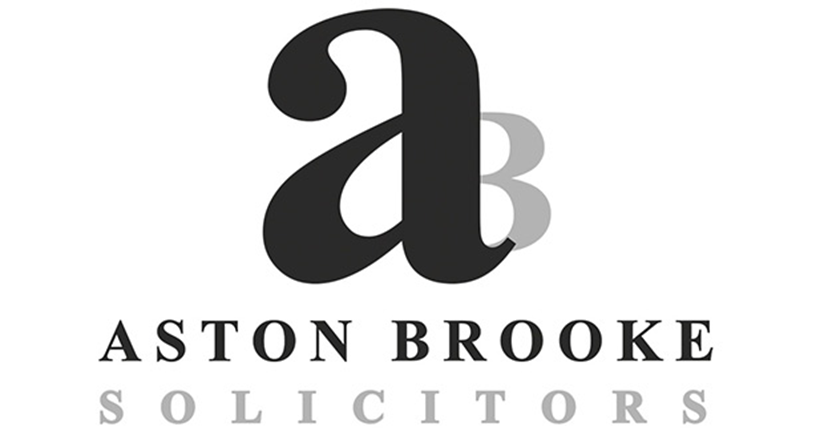 ASTON BROOKE SOLICITORS
Aston Brooke recognises the essential role international workers play in the care sector. 

With the Home Office intensifying post-licence visits and compliance checks, having the right legal expertise is crucial for care providers holding a sponsor licence. 

The firm is committed to equipping clients with the knowledge and tools they need to maintain compliance and retain their sponsor licences.
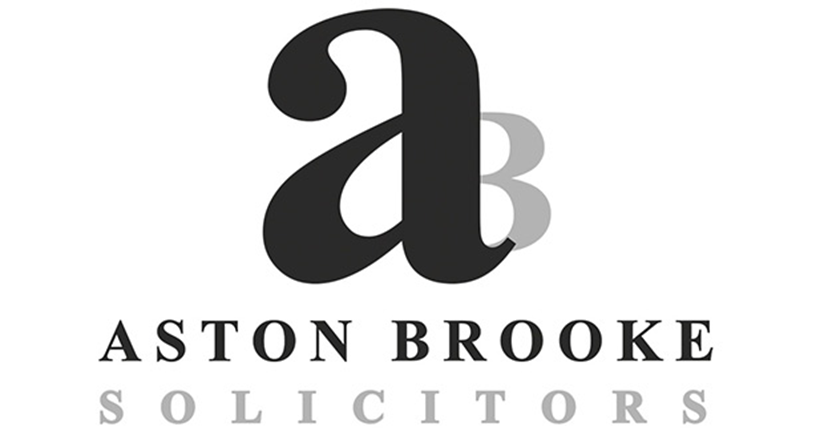 SERVICES FOR PROVIDERS
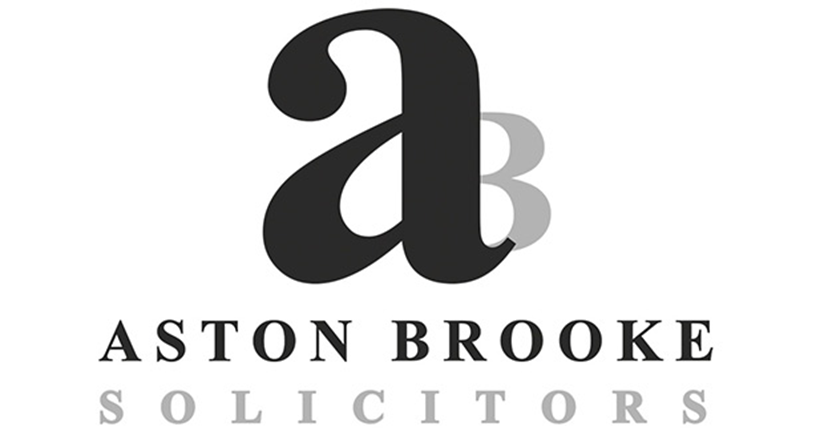 BESPOKE IMMIGRATION PLATFORM
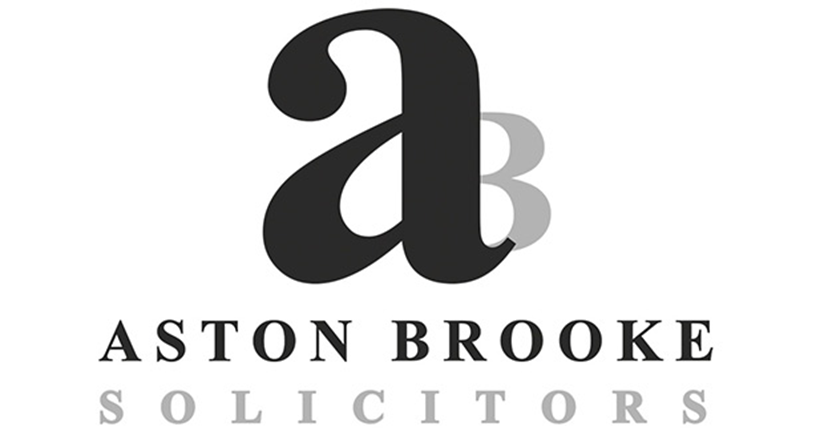 ASTON BROOKE WEBINAR
A Comprehensive Guide to the New Immigration Rules: Important Update affecting the Care Sector.

The UK immigration landscape is constantly evolving, with new rules and changes impacting individuals and businesses. 

As of 9th April 2025, several key updates have been introduced across various visa routes and immigration policies.
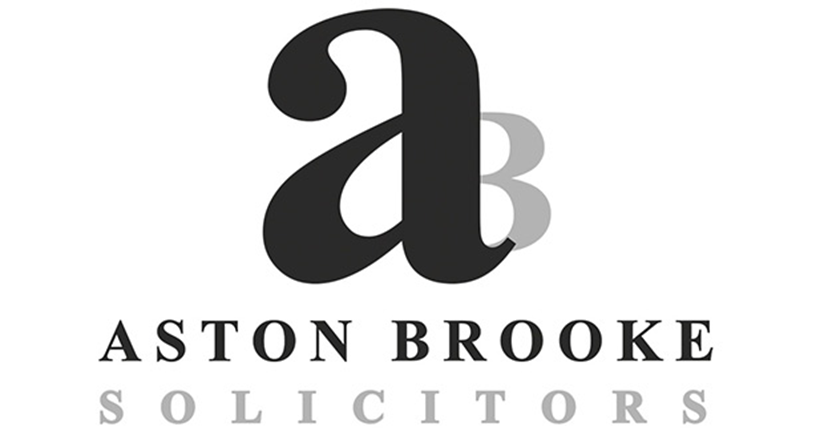 BACKGROUND TO THE POLICY CHANGE
The new rules have been introduced in response to the growing pool of care workers in the UK who no longer have sponsorship, because their sponsors have been unable to offer sufficient work and/or have lost their sponsor licences.

Between July 2022 and December 2024, the government has revoked more than 470 sponsor licences in the care sector to clamp down on abuse and exploitation. 

More than 39,000 workers have been associated with these sponsors since October 2020.
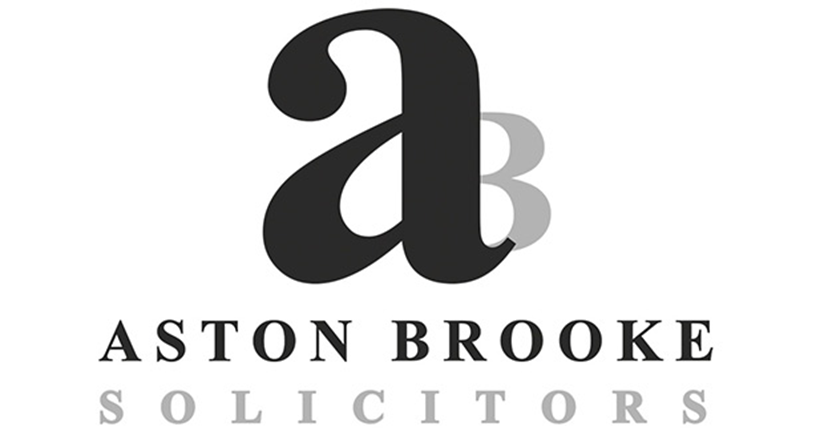 THE IMMIGRATION WHITE PAPER
The Secretary of State announced the Immigration White Paper which was published on the 12th May 2025. The PM also made his speech on the same day.

The manifesto pledges to cut migration by training domestic workers, raising the bar on who can come to the UK and ending reliance on overseas labour.   

This will have far reaching implications for the Social Care Sector.
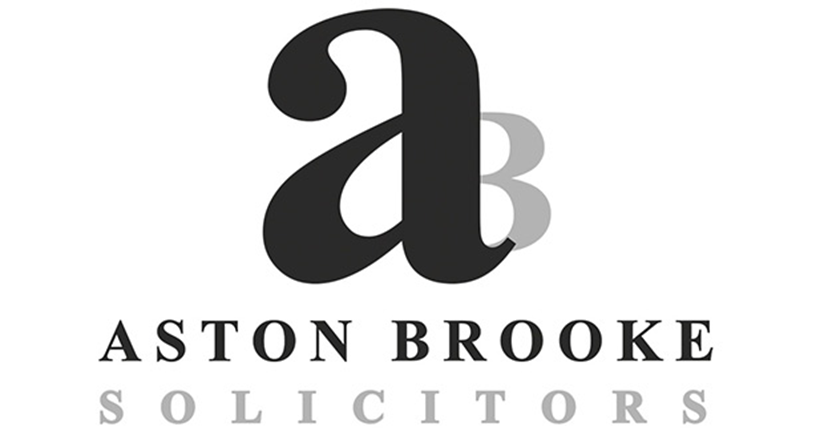 THE IMMIGRATION WHITE PAPER
Lift the level for skilled workers back to RQF 6 and above. 

For occupations below this level, access to the immigration system will be strictly time-limited, granted only on the basis of strong evidence of shortages which are critical to the industrial strategy.

Salary thresholds will rise.

Increase the Immigration Skills Charge for the first time since its introduction in 2017, by 32% in line with inflation.
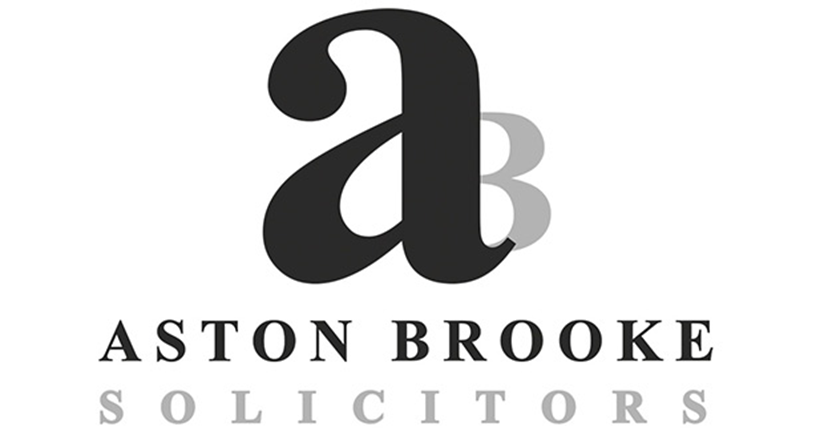 THE IMMIGRATION WHITE PAPER
Close social care visas to new applications from abroad. For a transition period until 2028, they will permit visa extensions and in-country switching for those already in the country with working rights, but this will be kept under review.

Establish the Labour Market Evidence Group to draw on the best data available in order to make informed decisions about the state of the labour market.

Establish a new Temporary Shortage List to provide time limited access to the Points-Based immigration system.
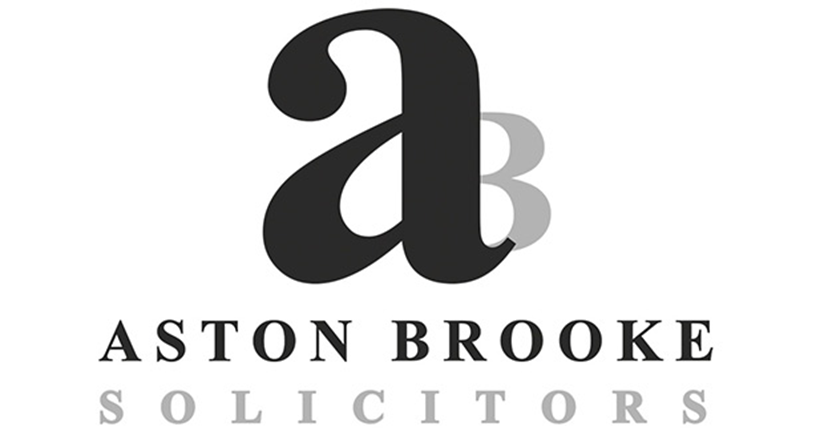 THE IMMIGRATION WHITE PAPER
Access to the Points-Based immigration system will be limited to occupations where there have been long term shortages, on a time limited basis. 

Also where the MAC has advised it is justified, where there is a workforce strategy in place, and where employers seeking to recruit from abroad are committed to playing their part in increasing recruitment from the domestic workforce.
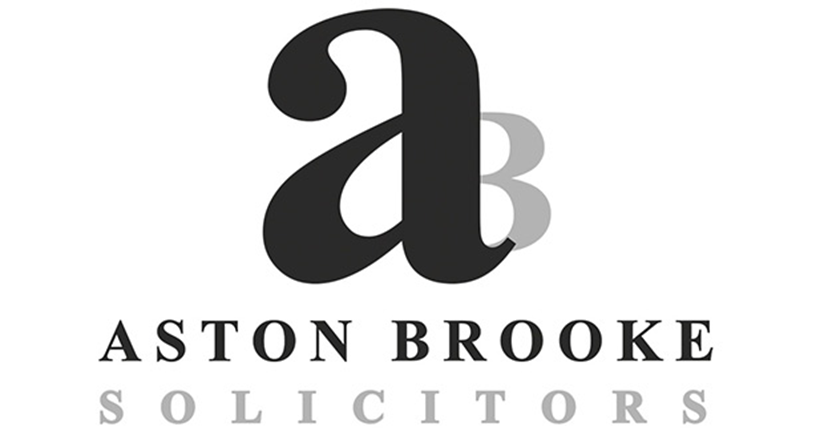 THE IMMIGRATION WHITE PAPER
Incentivise to invest in boosting domestic talent, including options to restrict employers sponsoring skilled visas if they are not committed to increasing skills training.

We will introduce reforms to allow a limited pool of UNHCR recognised refugees and displaced people to apply for employment through our existing skilled worker routes, where they have the skills to do so.
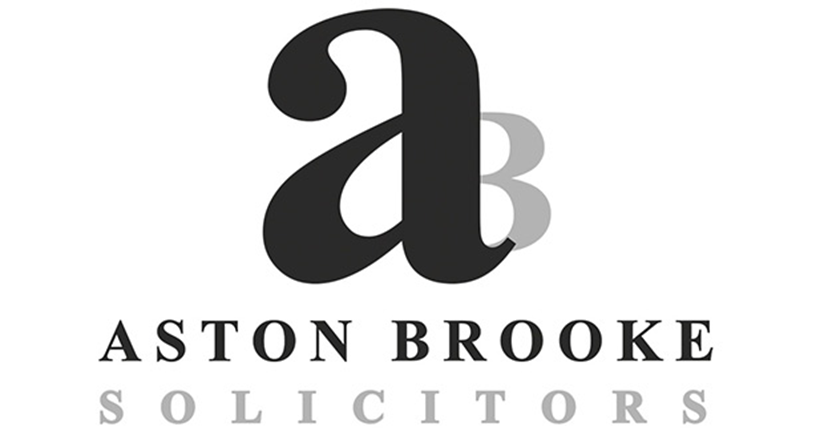 THE IMMIGRATION WHITE PAPER
How this affects the Care Sector:

Recruitment of care staff will need to be from within the UK (regional care partnerships) and those able to switch to the skilled worker route. 

The skilled worker and care worker visa changes would come in this year in a step-by-step managed approach.

Therefore, care providers will be faced with a complete ban on overseas recruitment which will cause significant issues in the sector.
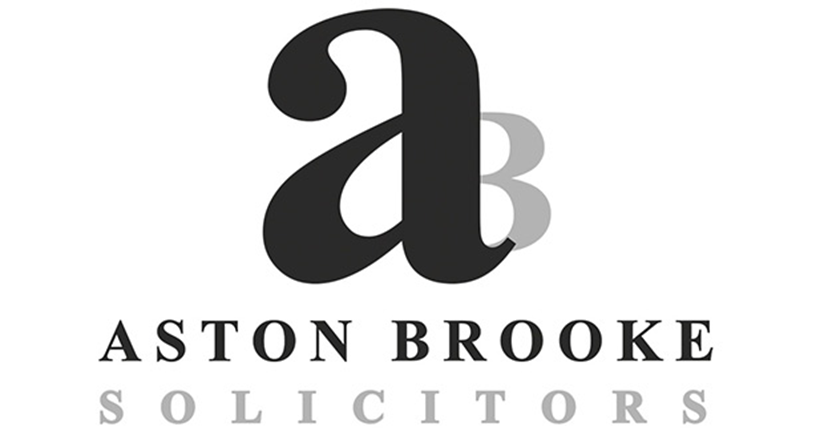 UK RECRUITMENT RULES UPDATED
Care providers in England now must first attempt to recruit care workers from the existing UK workforce before hiring from overseas or migrant workers from within the UK. 

This applies to care workers and senior care workers and is meant to reduce dependence on overseas recruitment and support those already in the UK care sector.

Employers need confirmation from their regional care partnerships showing genuine attempts to hire UK-based workers first.
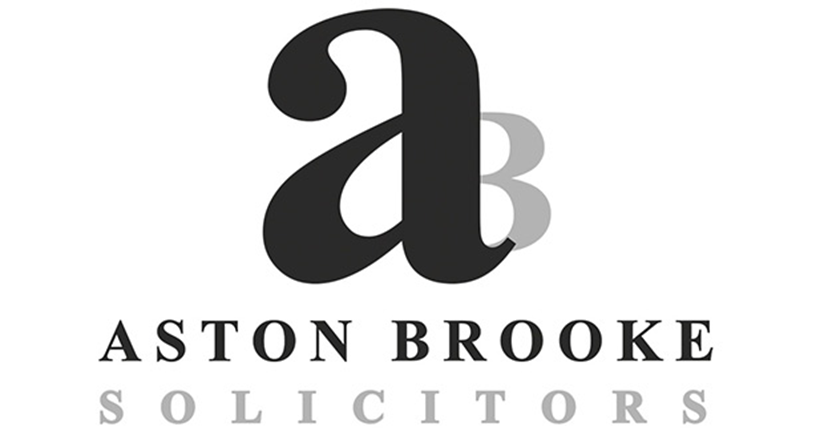 REGIONAL CARE PARTNERSHIPS
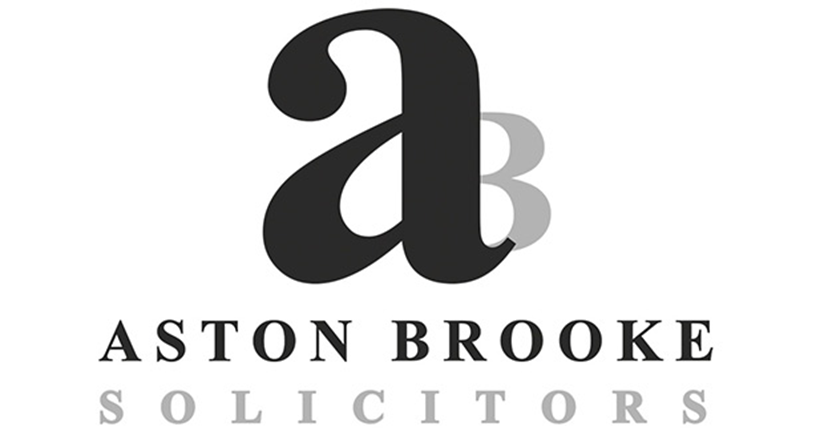 TOOLKIT PROCESS
Providers will need to contact the regional care partnership and inform them you are looking to recruit a carer or senior carer. 

They will forward CVs and if you are satisfied with any, you may proceed with interviewing them.  

If it is the case that you are not satisfied with the workers in the displaced pool, you can sponsor an individual you have identified for the role - this will then be addressed on the CoS that will be assigned for the candidate.
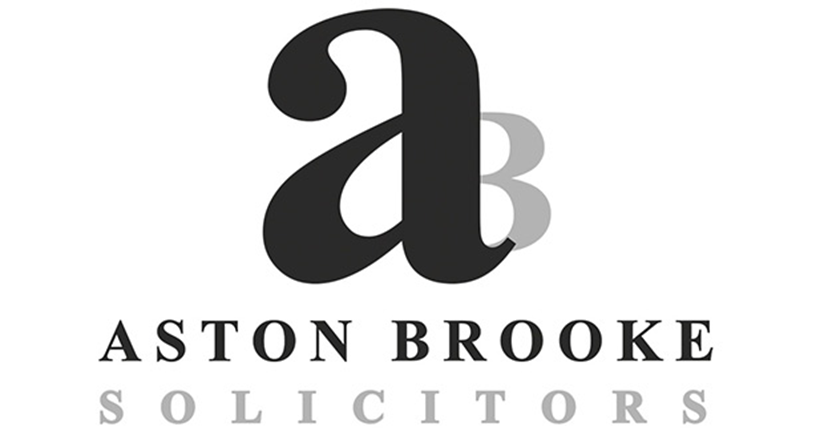 EXEMPTIONS APPLY
The new rules relate only to care jobs with working locations entirely in England. Applications relating to working locations in Scotland, Wales or Northern Ireland are unaffected.

The changes also do not apply to skilled workers in England who were already sponsored in these occupations before the changes take effect (including those changing employers)

Those migrants switching from other immigration routes (dependents, graduates, students) who have been working lawfully for their sponsor for at least three months are exempt.
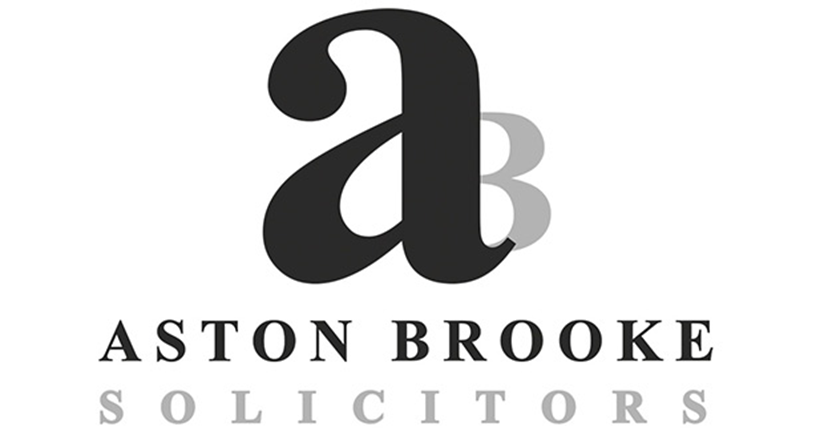 INCREASED MINIMUM SALARY
The minimum salary threshold has been increased from the previous threshold of £23,200 per year (£11.90 per hour) to £25,000 per year (£12.82 per hour).

The new salary threshold applies to any new CoSs assigned after the 9th April 2025. This includes any extension or switching applications.

Additionally, the going rates for occupations in healthcare has been  adjusted from 39 hours per week to 37.5 hours per week.
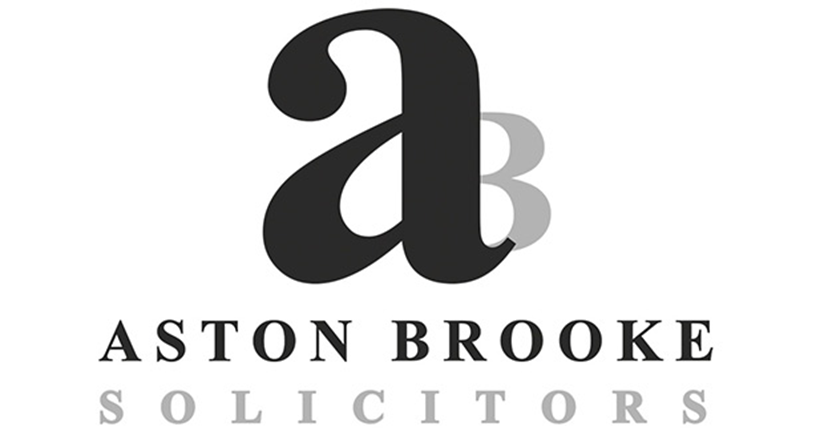 Prohibition of passing costs to the migrant workers
There are significant changes to the rules in force affecting employers who sponsor Skilled Worker visas. 

There are now restrictions on what costs can be passed onto a Skilled Worker in the UK. 

The following are prohibited from being passed onto the employee, and must be covered by the employer:
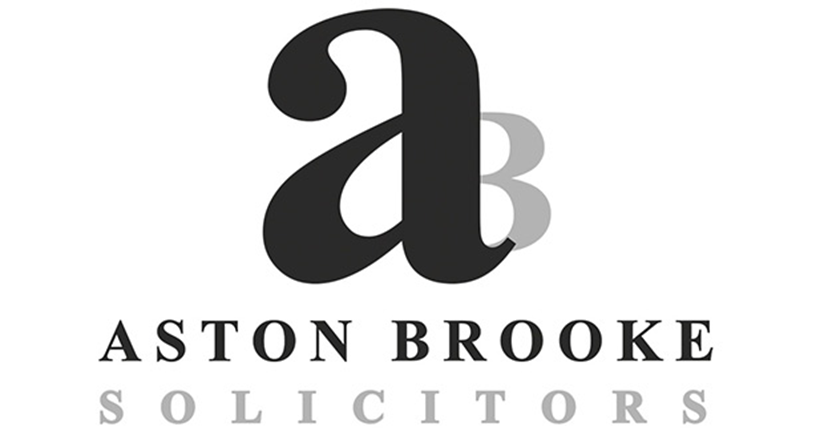 Prohibition of passing costs to the migrant workers
Sponsor Licence Fees: Employers are now prohibited from passing on the costs associated with obtaining or renewing a sponsor licence to their sponsored workers;

Certificate of Sponsorship (CoS) Fees: The fees for assigning, preparing a CoS cannot be transferred to the employee;

Immigration Skills Charge (ISC): It remains unlawful for employers to require sponsored workers to cover the ISC.
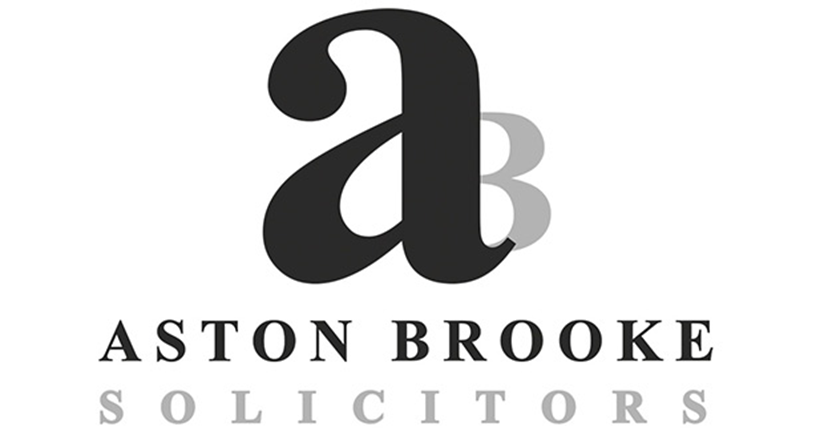 Prohibition of passing costs to the migrant workers
Attempting to pass these costs onto employees can result in severe consequences, including the potential revocation of the employer’s sponsor licence. 

In particular, this revocation can lead to complications for current sponsored workers who may need to find new sponsorship or leave the UK. 

While certain sponsorship-related fees are prohibited from being passed on to workers, employers may still cover other immigration-related expenses, such as immigration application fees.
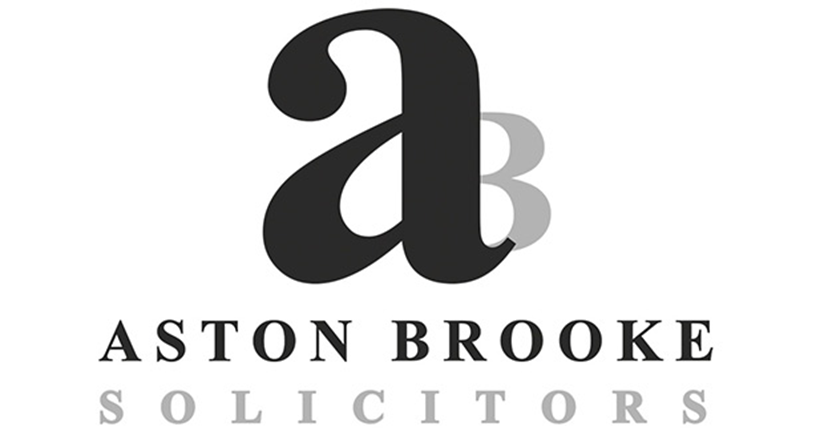 New rules excluding deductions, loans and investments
The Home Office introduced new rules excluding salary deductions, loans to workers and investments made by workers into the sponsoring business from being counted towards meeting Skilled Worker salary thresholds.

Finally, a loophole allowing sponsored employees to contribute towards their own salary costs by investing into the business has been closed, and this investment will no longer be permitted.
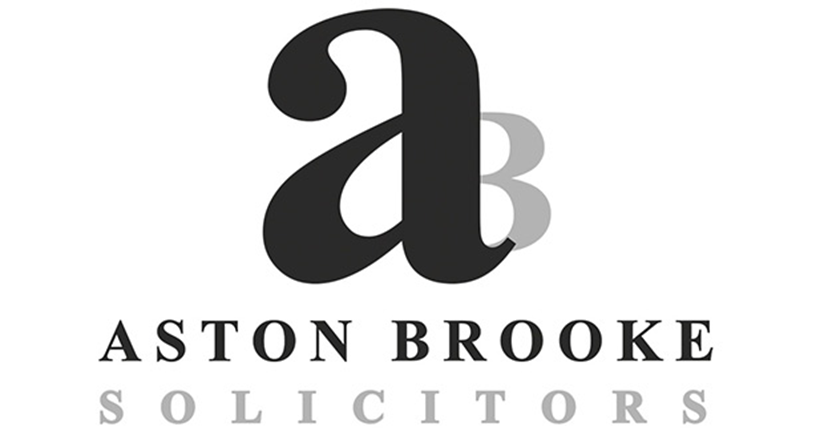 UK VISA FEES INCREASED
From 09 April 2025, the UKVI fees related to skilled workers have increased. Some of the most significant increases are as follows: 

Sponsor licence application fee: This increased to £1579 for large organisations (from £1476) and £574 up from £536 for small organisations or charities

Certificate of Sponsorship (CoS): This increased to £525 from £239.

The UKVI visa fee: This increased to £304 from £284
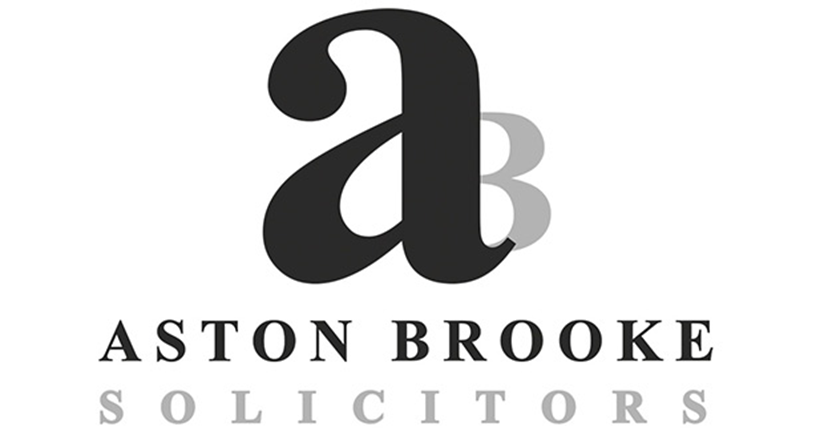 Undefined and Defined CoS Applications
Care providers need to justify why they are applying for an increase in their CoS allocations. The UKVI request a plethora of documents pertaining to these applications. 

Recently, there has been an increase in the refusal rate of CoSs due to the fact that sponsors are failing to contact the regional care partnerships.

Moreover, even though there are exemptions and providers are highlighting them to the UKVI the requests are still being rejected.
How to Apply for Undefined CoSs
On the SMS, clearly set out if the allocations are required for extensions, new recruitment or switching categories. 

Please also provide the details of the migrant workers and their immigration status. 

You will also need to provide a business justification for the increase in CoSs.
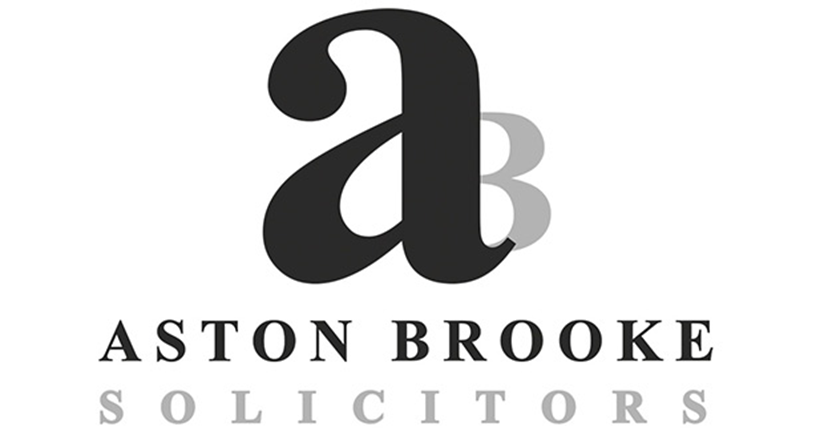 Defined CoS Applications
Aston Brooke Solicitors recent High Court ruling in Hartford Care Group Ltd, R (On the Application Of) v Secretary of State for the Home Department [2024] EWHC 3308 (Admin) marked a significant victory for care sector sponsors navigating the complexities of the UK immigration system. 

This judgment had far-reaching implications, particularly for those whose previous sponsorship applications were refused due to the absence of specific guarantees in their contracts.
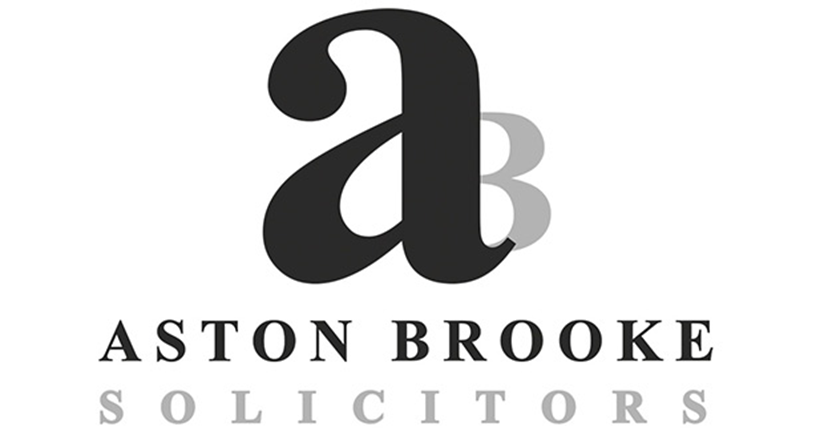 Defined CoS Applications
You will need to demonstrate that you have approached the regional care partnership before making any defined CoS application. 

However, bearing in mind the announcement of the Immigration White Paper, the defined CoS applications for the care worker visa may  close some time this year.
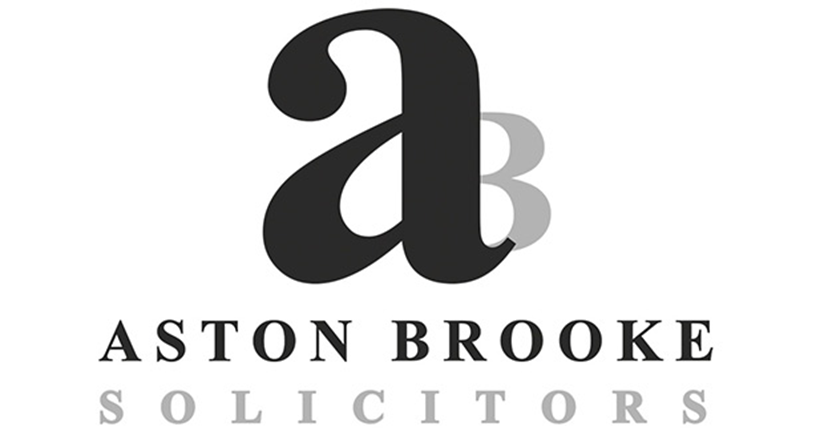 Immigration Compliance in the Care Sector
It is now more important than ever for employers in the care sector to remain compliant with the immigration rules and uphold their sponsorship duties, as the Home Office continues to crack down on rogue employers in high-risk sectors.

The firm’s UKVI mock audit service provides an invaluable insight into the post licence UKVI inspections. 

Providers are prepared for the visit and interview questions are provided.
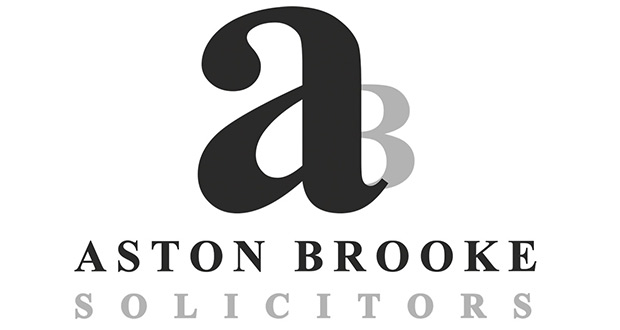 Question & Answers
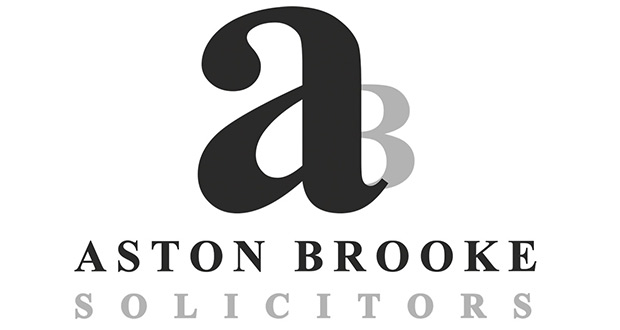 Mr Kashif MajeedEmail: km@astonbrooke.co.ukTel: 0203 4754321www.astonbrooke.co.uk
Reminder - contact details for Regional Partnership
international.recruitment@adassyh.org.uk


The slides will be shared….

Thank you for attending